Interventions du Réseau Fribourgeois en Santé Mentale (RFSM) en Etablissements médico-sociaux (EMS) :
 
Une synergie entre pratique infirmière avancée et pratique médicale pour l’optimisation de la qualité des soins destinée aux aînés
SOPHIE BAPST, INFIRMIÈRE CLINICIENNE SPÉCIALISÉE (ICLS), SECTEUR PERSONNE ÂGÉE, RFSM
GIANFRANCO MASDEA, MÉDECIN DIRECTEUR ADJOINT SECTEUR PERSONNE ÂGÉE, RFSM
Introduction
La prévalence des troubles et complications psychiatriques est en constante augmentation chez les residents-es des EMS.

Induisant une prise en soin complexe de ces personnes âgées.

L’intégration des compétences avancées des Infirmiers-ères de pratique avancée (IPA) renforce la capacité du RFSM à offrir des prestations innovantes, personnalisées et adaptées à la complexité multidimensionnelle des résidents-es.
(Schuler, D., et al. 2023)
Main d’oeuvre
Mesure
Méthode
Management
Matériel
Milieu
Limites de la pratique médico-centrée
Ressources médicales limitées
Absence du suivi des indicateurs
Difficulté de coordination
Manque de stabilité dans l’équipe médicale
Manque de ressources pour l’actualisation des connaissances et des compétences
Difficultés de répondre aux besoins croissants
Manque d’uniformité dans les processus
Manque de prise de considération des dimensions soignantes
Limites de la pratique médico-centrée
Objectifs
Complémentarité
Expertise
Compétences
Partenariat
Apporter une expertise médicale disciplinaire et une expertise infirmière avancée
Favoriser l’attractivité et la complémentarité de nos prestations
Renforcer et actualiser les compétences des équipes des EMS dans des situations psychiatriques complexes
Consolider les partenariats pour assurer un itinéraire clinique
Les consultations peuvent être planifiées ou demandées de manière ponctuelle pour les situations d’urgence ou aiguës : Un Service Agile
Prestations offertes
Consultation
Liaison
Supervision
Prestation médicale et/ou infirmière auprès d’un-e résident-e
Conseil médical et/ou infirmier auprès des soignants-es
Supervision médicale et/ou infirmière directe ou indirecte
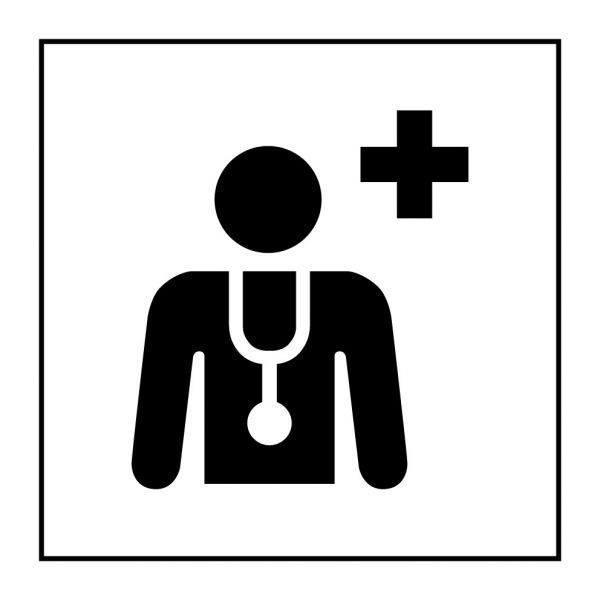 Prestations médicales
Consultation
Liaison
Supervision
Consultation médicale auprès d’un-e résident-e 
Consultation avec le réseau gravitant autour d’un-e résident-e
Recommandations autours des paradigmes médico-centrés: 
Le traitement
Le diagnostic 
La maladie

Evaluation/ajustement des mesures thérapeutiques
Supervision sur des situations cliniques
Prestations de l’IPA
Basées sur les compétences du modèle d’Hamric
(Hamric et al. 2017)
Consultation
Liaison
Supervision
Evaluation Gériatrique Globale (EGG) en utilisant son expertise clinique avancée et les outils d’évaluation probants

Evaluation clinique infirmière de l’état mental (ECI-EM)

Planification, mise en œuvre, monitoring et évaluation des interventions de soins personnalisés selon les priorités de soins complexes

Entretien infirmier avec le-la résident-e et/ou son réseau

Education/enseignement à la personne soignée
Conseil et/ou coaching spécialisé en soins infirmiers basé sur les preuves pour optimiser la qualité des soins et la sécurité des résidents-es

Emettre des recommandations quant aux prestations de soin basées sur les pratiques exemplaires
Supervision clinique directe

Supervision clinique indirecte (amélioration des performances, attitudes, éthique et connaissances)
Indicateurs
Indicateurs de la pratique infirmière avancée

Structure 
Fréquence des supervisions cliniques directes et indirectes
Nombre de sessions de coaching spécialisées réalisées
Nombre d’interventions cliniques directes IPA traitées
Processus
Taux d'adhérence des recommandations cliniques fondées sur des preuves
Résultats
Amélioration des connaissances des collaborateurs, lors des supervisions cliniques directes et indirectes
Taux de satisfaction des collaborateurs
Indicateurs du service de liaison-consultation du RFSM

Diminution des admissions des patients provenant des EMS
Satisfaction des EMS
Augmentation de la réactivité 
Nombre d’interventions en EMS
S
O
W
T
S
Conclusion
Nous contacter ?
Secteur3@rfsm.ch
Le RFSM assure la coordination des demandes. Une plateforme de coordination est établie au sein du RFSM et assure une porte d’entrée unique.
Contact
Sophie BAPST, MScSI 
Infirmière Clinicienne Spécialisée RFSM
Merci
"Advanced practice nurses enhance the quality and safety of patient care through their advanced clinical skills and their commitment to holistic, patient-centered care." (Hamric et al. 2019)
026 308 03 12
Sophie.bapst@rfsm.ch
www.RFSM.ch
Références
Schuler, D., et al. (2023). Santé psychique – chiffres clés 2021. Observatoire Suisse de la Santé (OBSAN). Neuchâtel, Suisse. 1034-2301
Hamric, A. B., Hanson, C. M., Tracy, M. F., & O'Grady, E. T. (2019). Advanced practice nursing: An integrative approach (6th ed.). Elsevier.